Kuliah 12
Peralatan Rekayasa genetika dan Pembuatan Protein Rekombinan
Rekayasa Genetika
Electroporator
Adalah alat untuk electroporation atau electropermeabilization
Electroporation adalah suatu teknik mengunakan listrik untuk mengubah permeabilitas membrane sel sehingga memungkinkan suatu plasmid masuk ke dalam sel
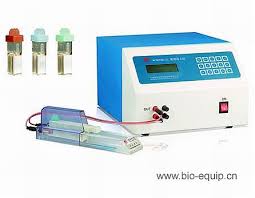 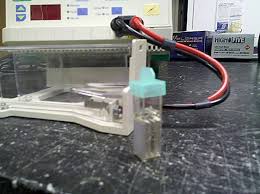 Rekayasa Genetika
DNA concentrator adalah alat untuk menaikkan konsentrasi DNA yang diperoleh
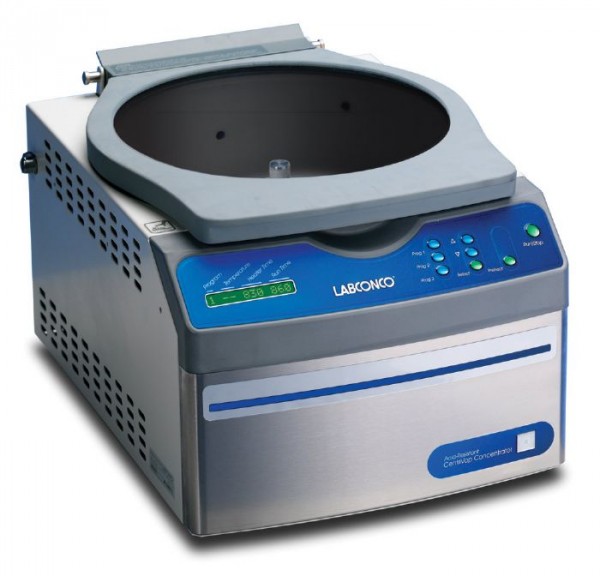 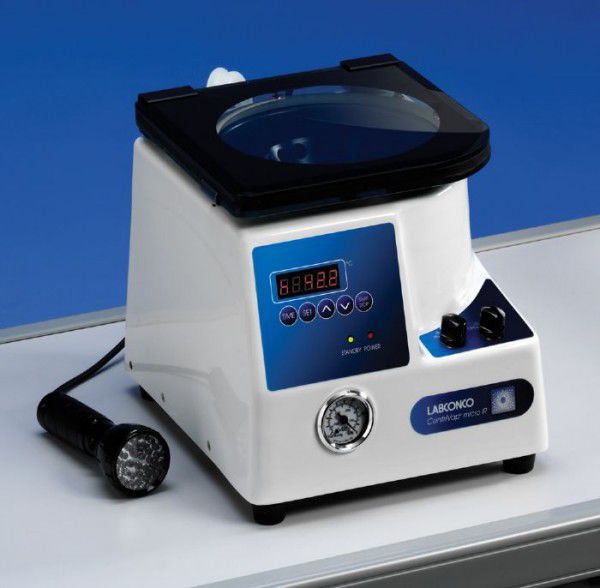 Rekayasa Genetika
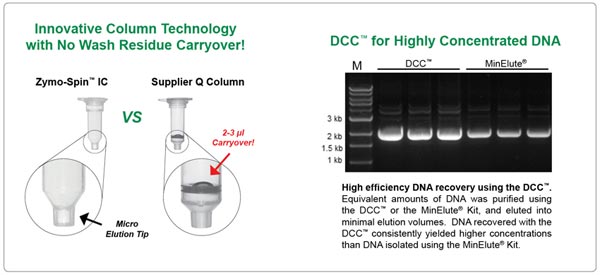 Rekayasa Genetika
Electophoresis
Teknik pemisahan komponen atau molekul bermuatan berdasarkan perbedaan tingkat migrasinya dalam sebuah medan listrik . Teknik ini dapat digunakan dengan memanfaatkan muatan listrik yang ada pada makromolekul, misalnya DNA yang bermuatan negatif.
ElectrophoresisDNA (Horizontal)
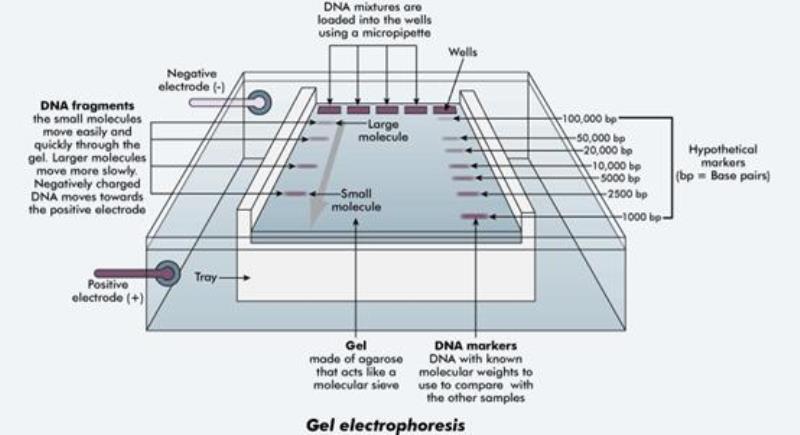 electrophoresis
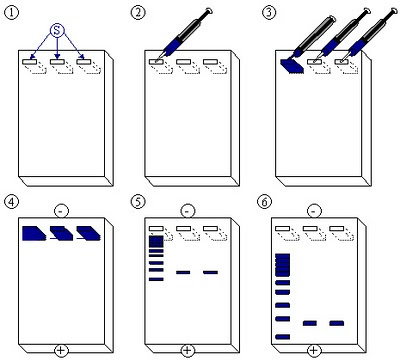 Electrophoresis
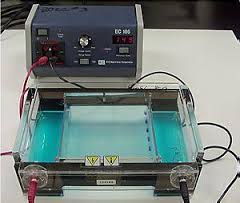 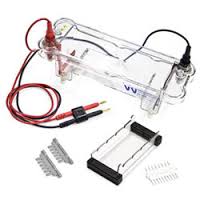 ElectrophoresisProtein (Vertical) /SDS PAGESodium dodecyl sulfate polyacrylamide gel electrophoresis (SDS-PAGE) is a method of separating molecules based on the difference of their molecular weight.
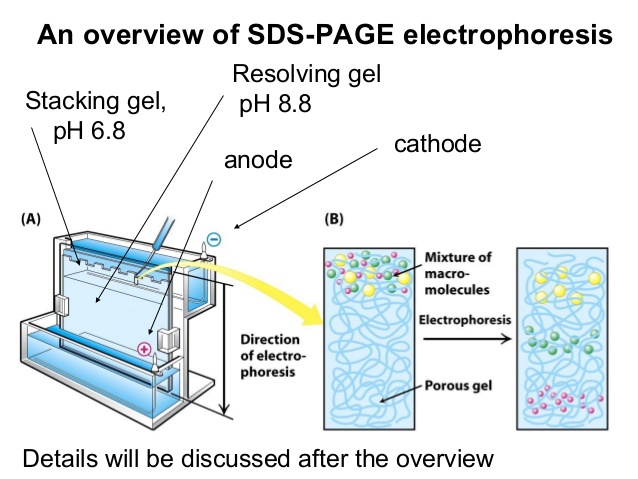 Electrophoresis
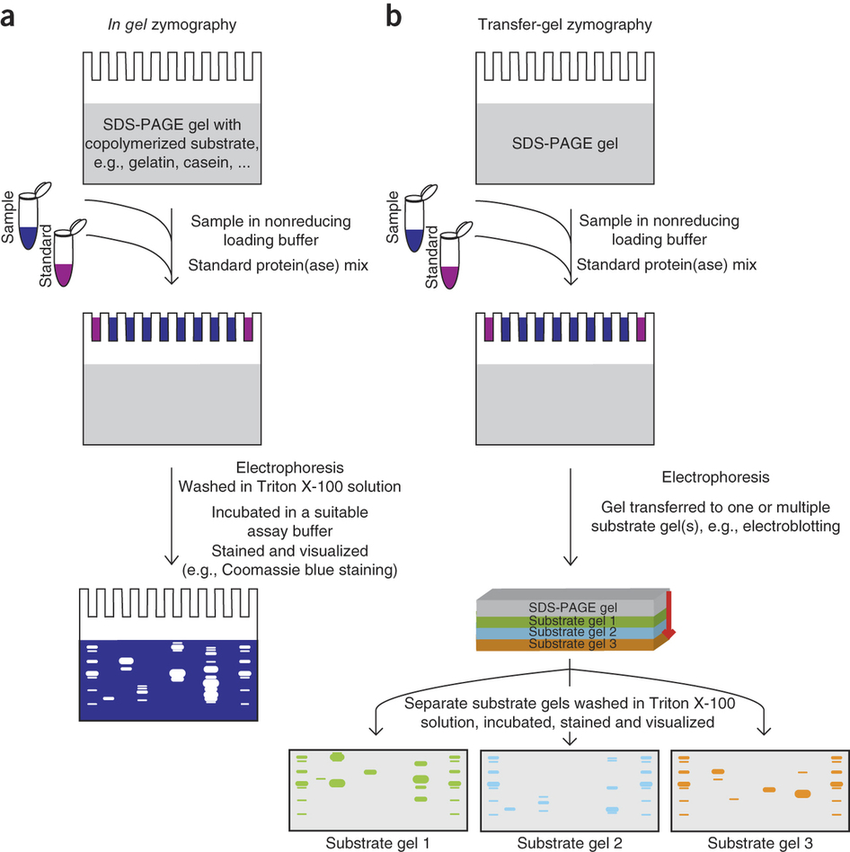 Electrophoresis
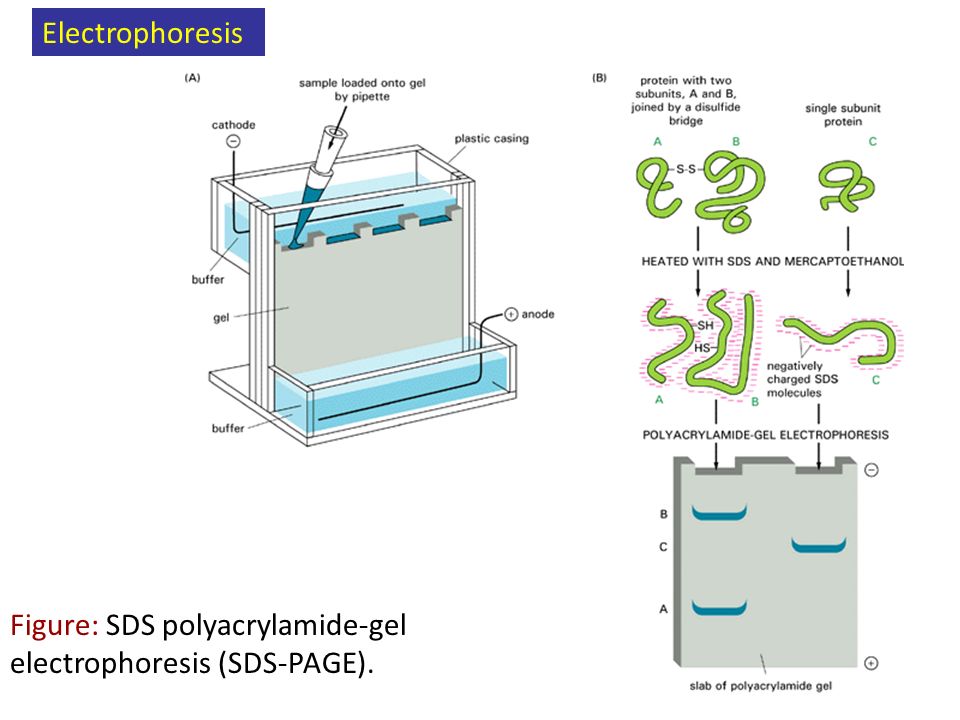 SDS PAGE
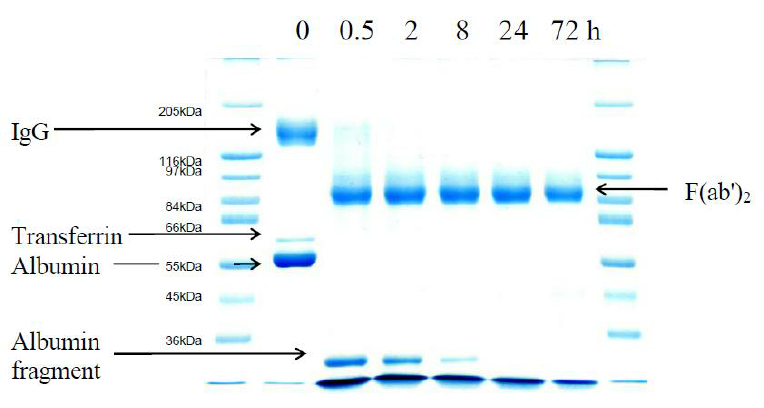 SDS PAGEperalatan
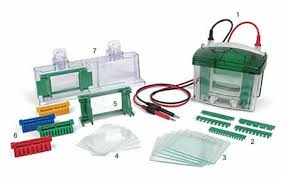 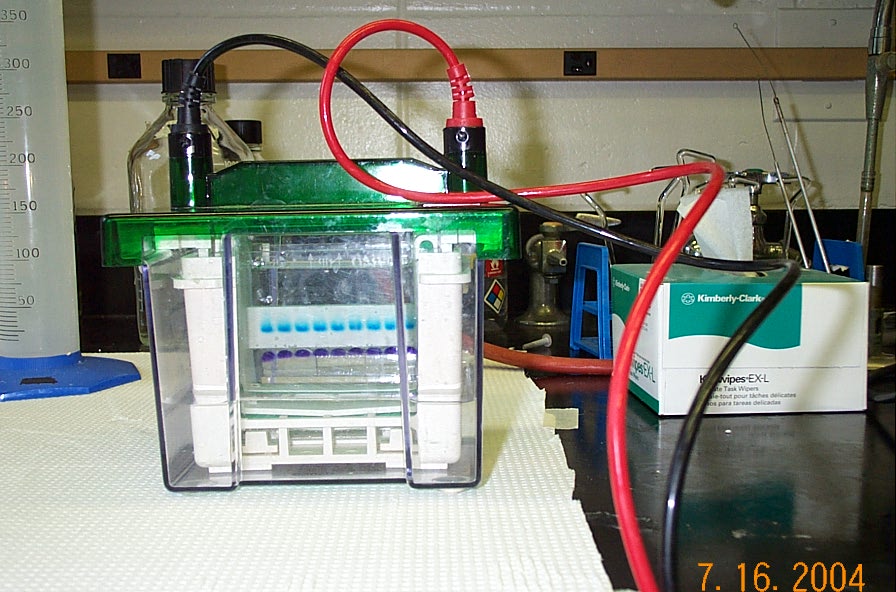 2D gel electrophoresis
adalah suatu teknik analisis protein dengan melakukan pemisahan protein menggunakan dua dimensi

Berat molekul
pH
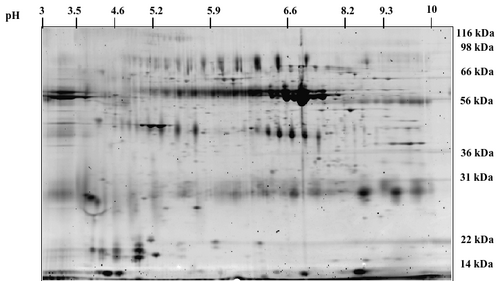 2D gel electrophoresis
Setelah dilakukan pemilihan dan pemisahan protein (berupa titik pada gel), analisis lebih lanjut biasanya dilakukan dengan melakukan digesti protein dan kemudian melalui tahap analisis menggunakan spektofotometer massa (MALDI-TOF).
Nanodrop
Alat untuk mengukur konsentrasi sampel RNA, DNA dan Protein berbasis UV-Vis Spektrofotometer yang hanya memerlukan jumlah sampel yang sangat sedikit (1-2 ul)
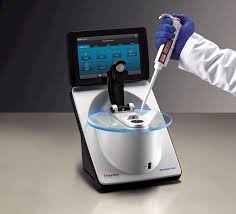 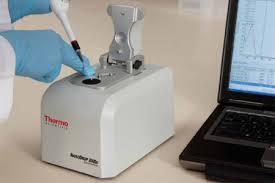 DNA Sequencer
Suatu proses atau teknik penentuan urutan basa nukleotida pada suatu molekul DNA. Urutan tersebut dikenal sebagai sekuens DNA, yang merupakan informasi paling mendasar suatu gen atau genom karena mengandung instruksi yang dibutuhkan untuk pembentukan tubuh makhluk hidup.
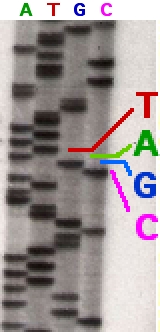 Metode :

Sanger
Dye Terminator
Pyrosequencing
Ilumina
DNA Sequencer
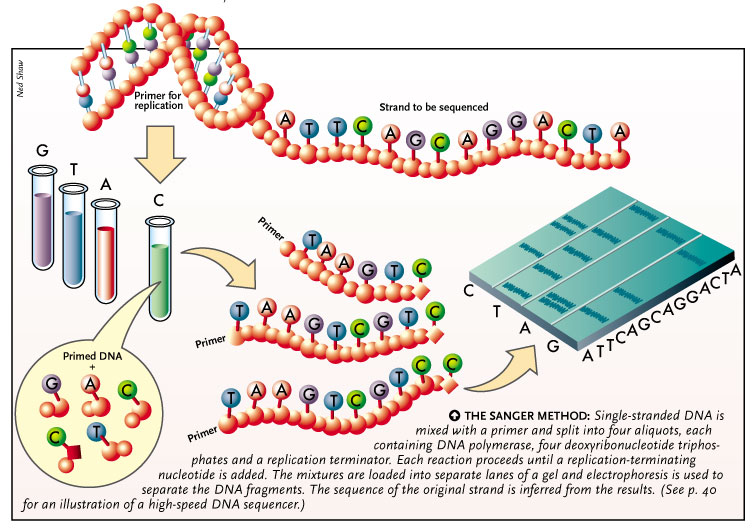 Sequencing
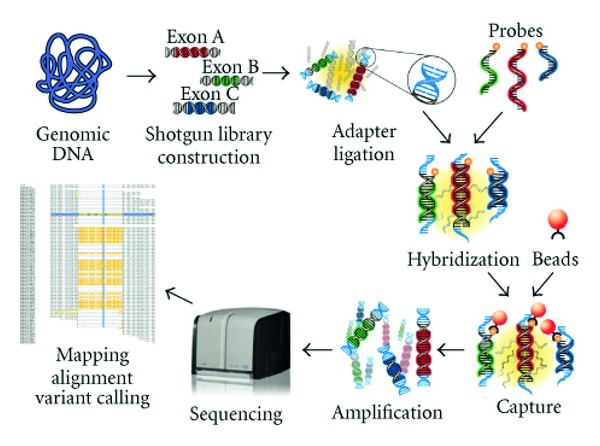 Sequencing
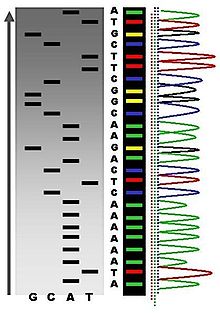 Sequencing
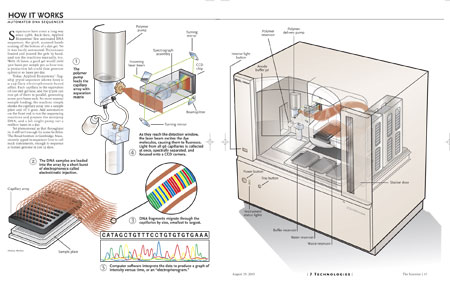 Sequencing
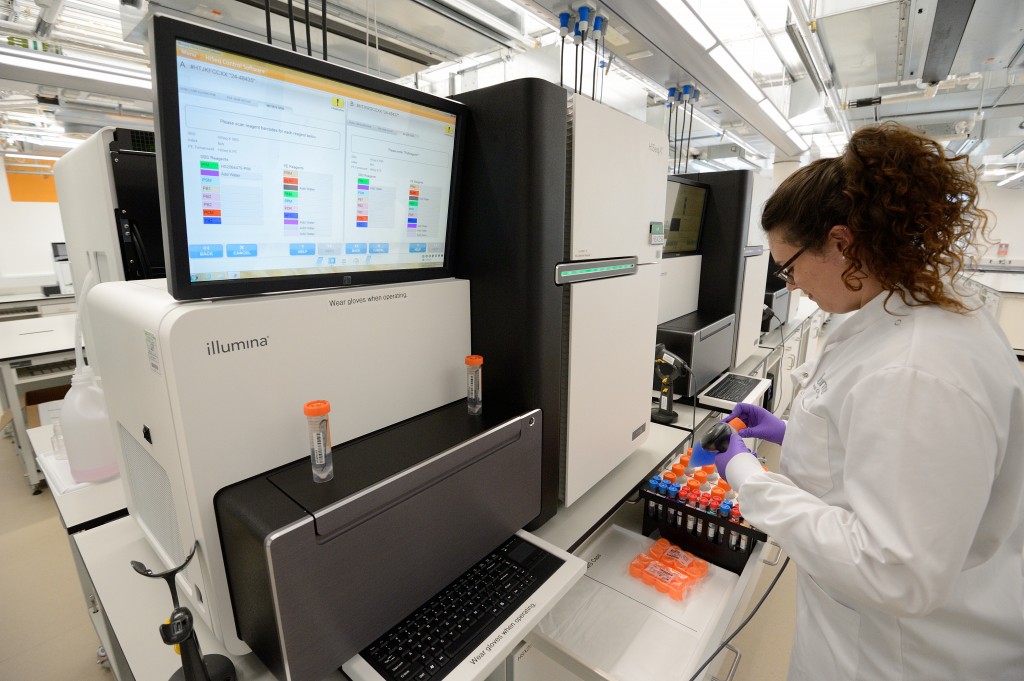 DNA Sequence
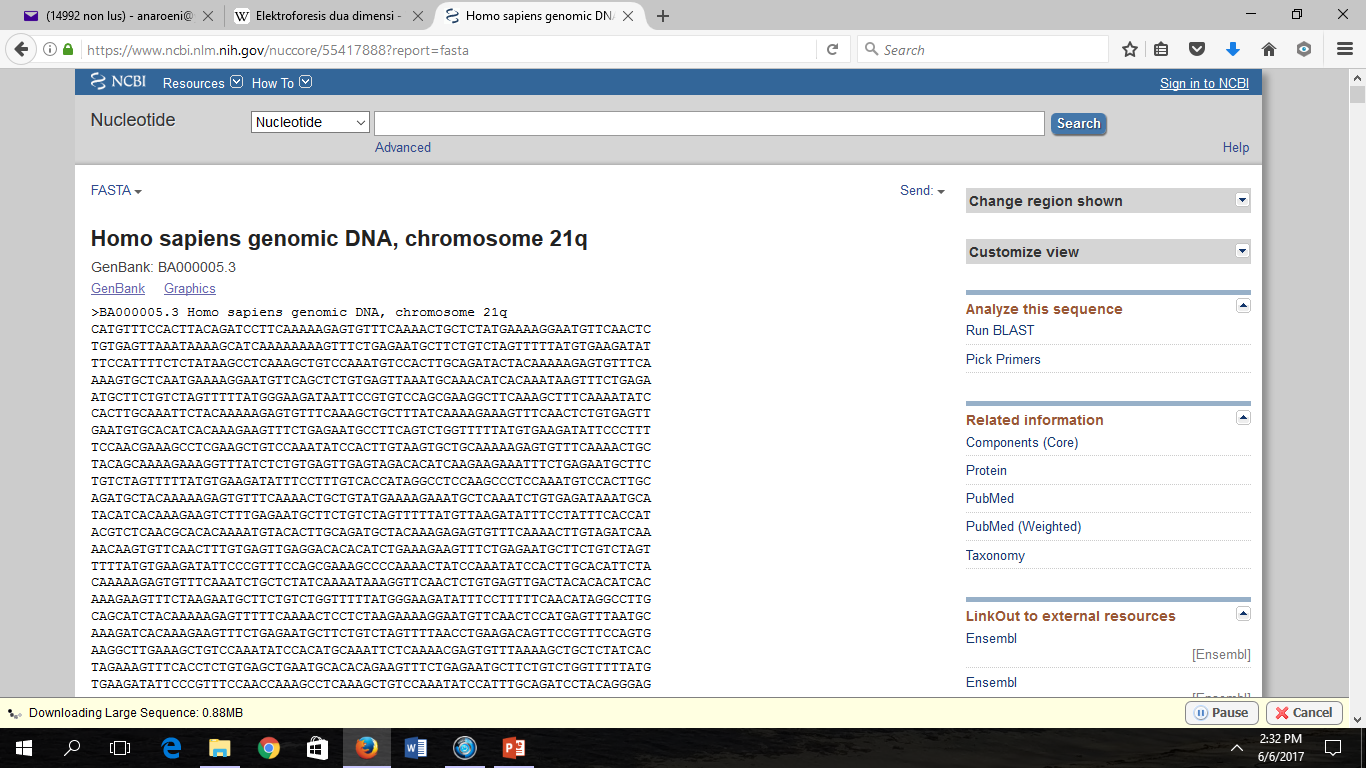 Protein Sequence
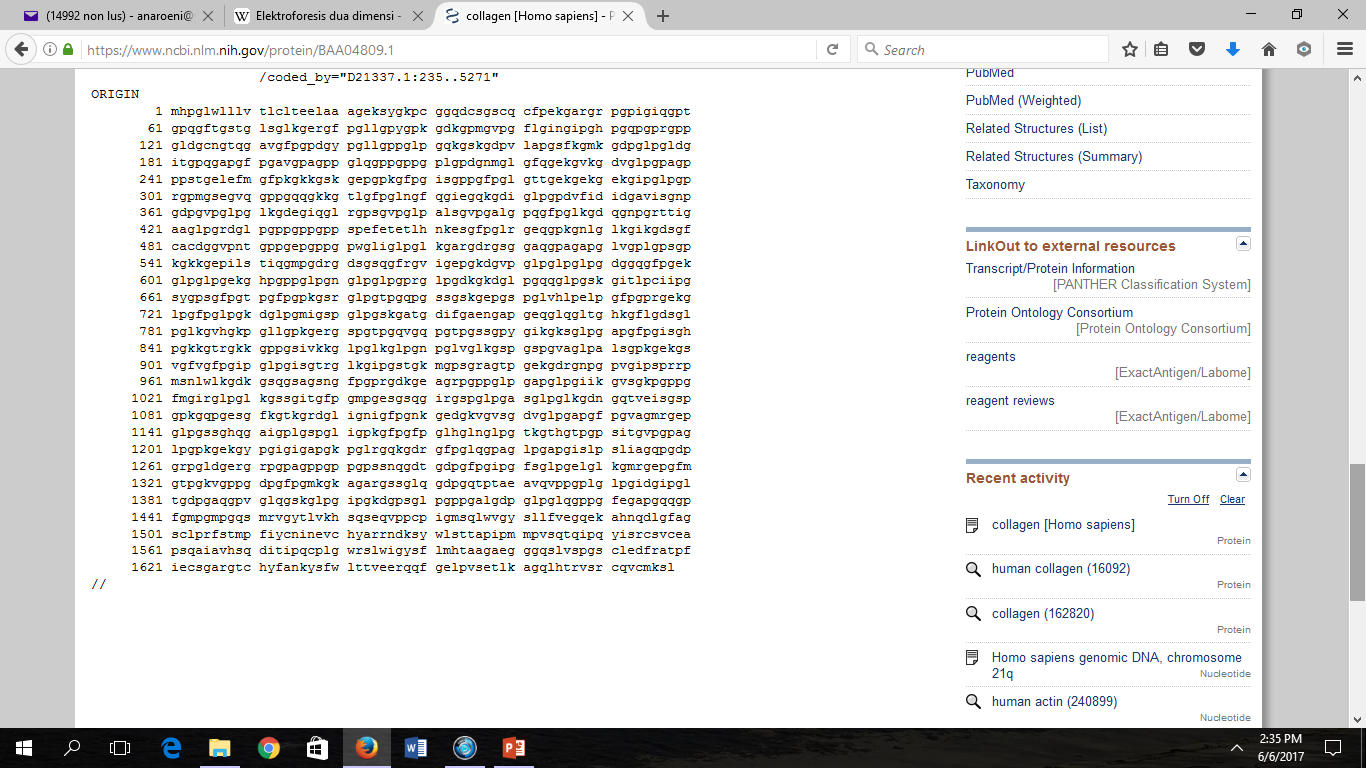 SELDI MALDI
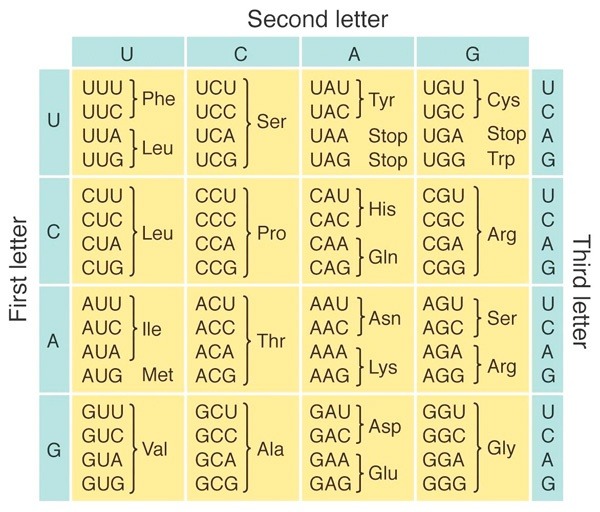 Protein Sequence
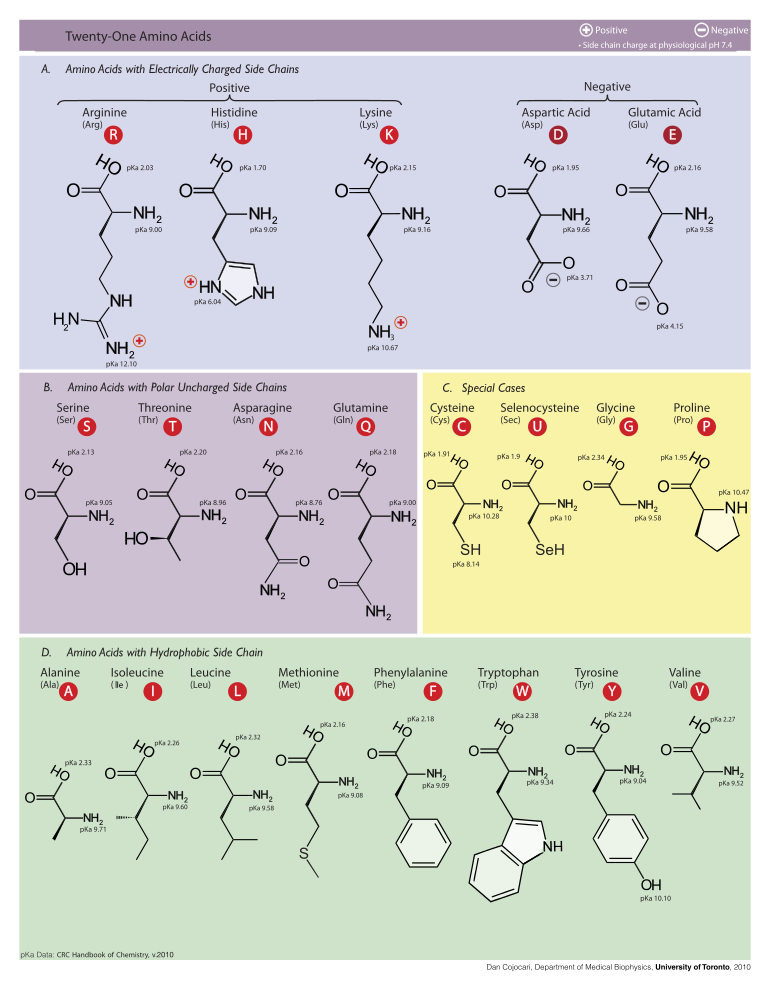 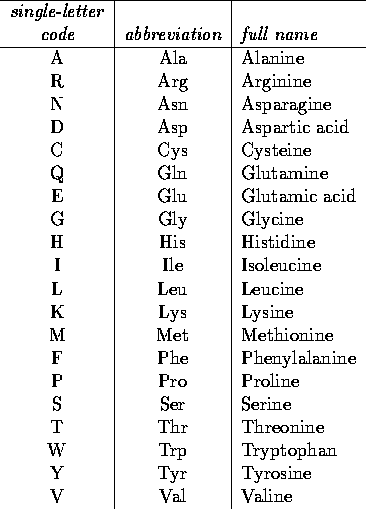 Mass Spectrofotometry (Spektrofometri massa)
suatu teknik analisis dengan prinsip dasar membuat suatu molekul netral menjadi bermuatan sehingga bisa dideteksi. Tujuan utama dari spektroskopi massa adalah mengetahui berat molekul.

 Informasi yang diperoleh dari spektrum MS adalah berat ion, yakni massa molekul isolat ditambah atau dikurangi sumber ion. Berat ion biasanya disajikan dalam [M+H]+ atau [M+OH]- atau dalam bentuk radikal [M*]+. Berat molekul sesungguhnya diperkirakan bertambah satu atau berkurang satu angka yang mendekati.
 Adakalanya ionisasi melalui penambahan berat molekul air (Saifudin, 2014).
Spektrofotometri Massa
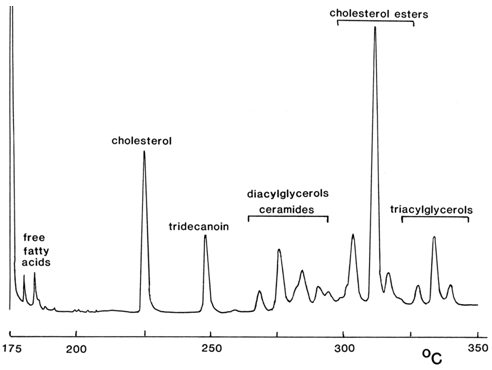 SELDI MALDI
mass spectrometry, matrix-assisted laser desorption/ionization  (MALDI)
Surface-enhanced laser desorption/ionization (SELDI)
SELDI MALDI
ionization technique that uses a laser energy absorbing matrix to create ions from large molecules with minimal fragmentation.
SELDI MALDI
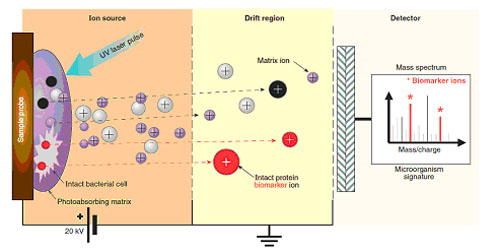 SELDI MALDI
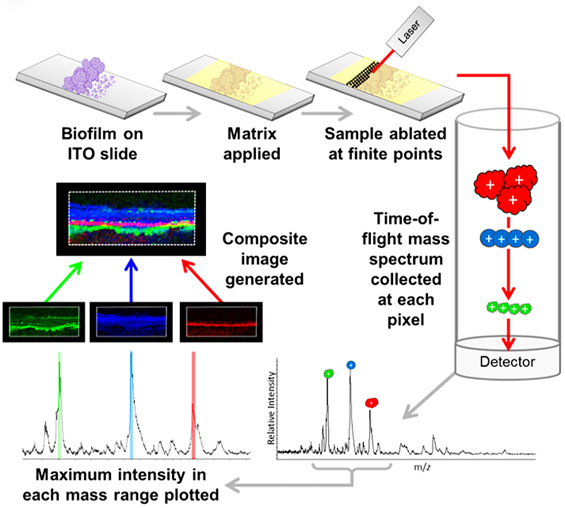 SELDI MALDI
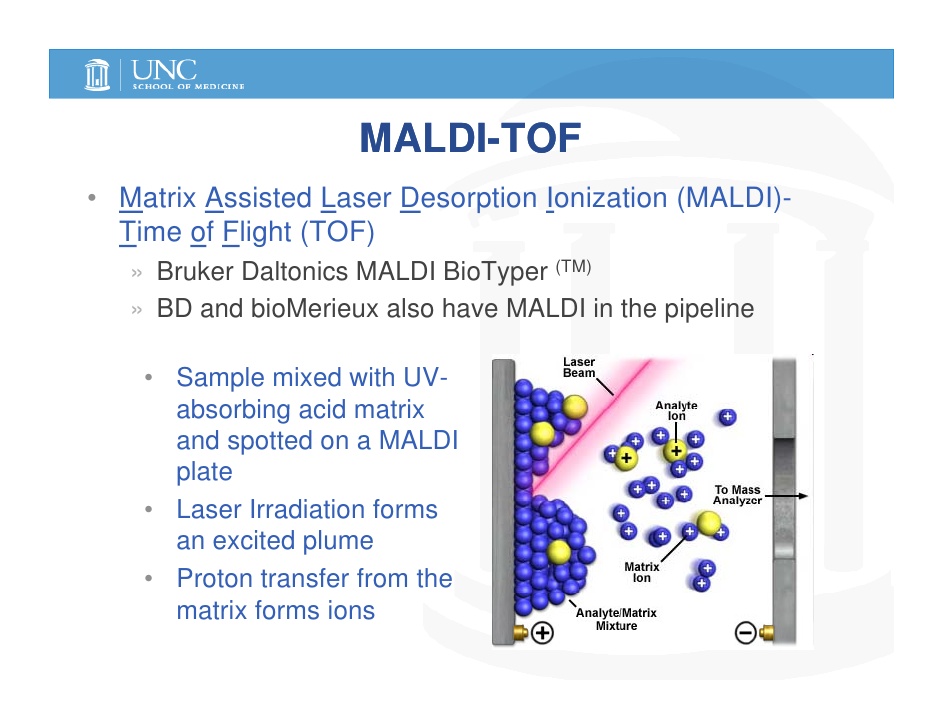 SELDI MALDI
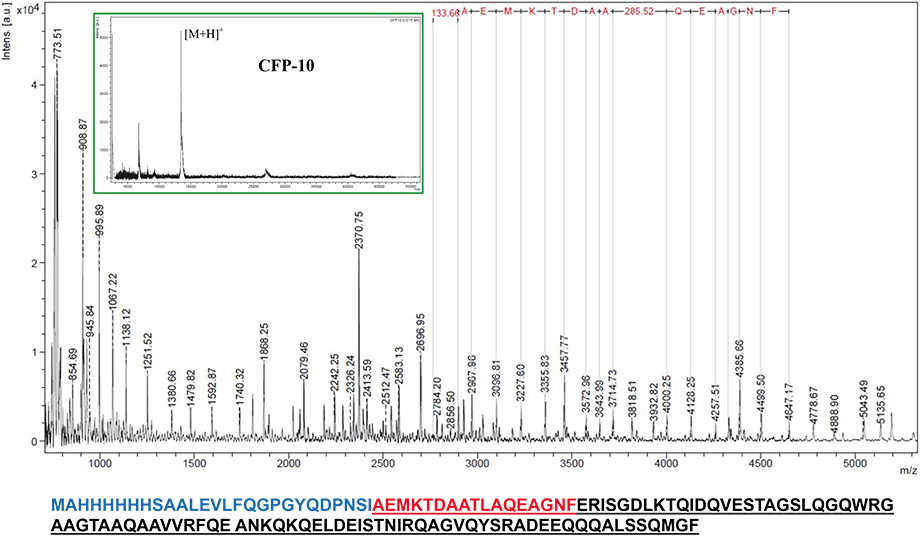